DEMANDA  ATENDIDA  POR  DESTINO
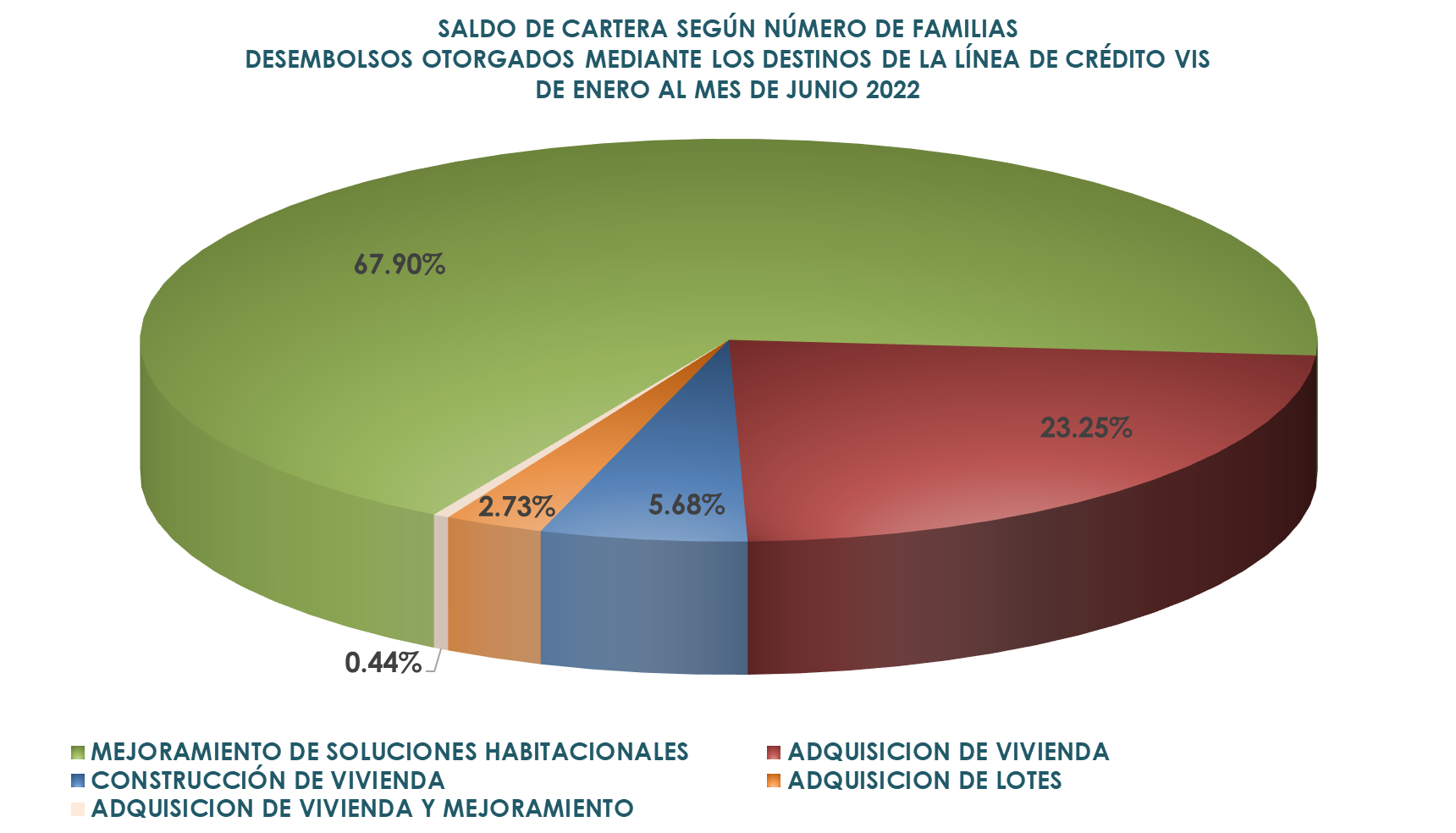 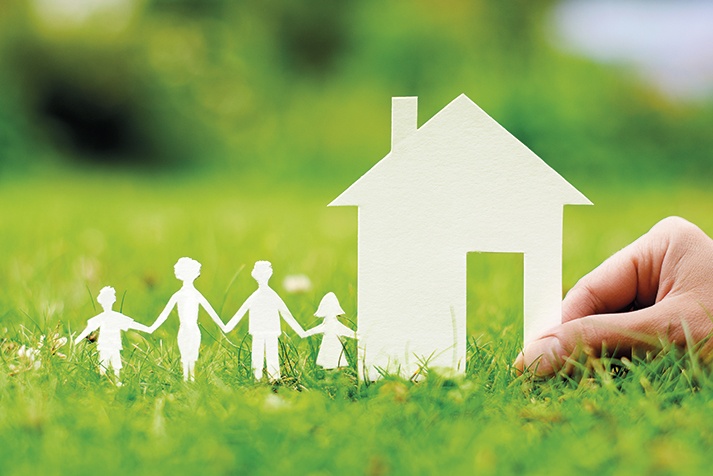 TOTAL 
FAMILIAS 723